Managing
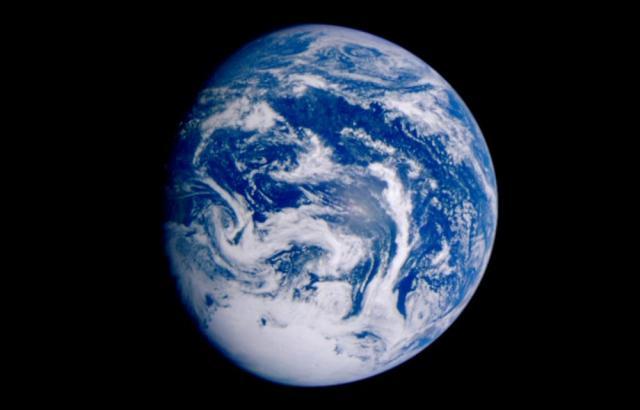 Our
Planet:
Government
Leadership
Sustainability
in
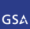 Property of the U.S. General Services Administration.
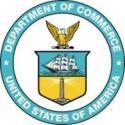 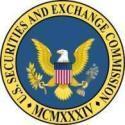 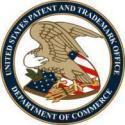 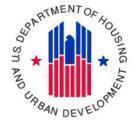 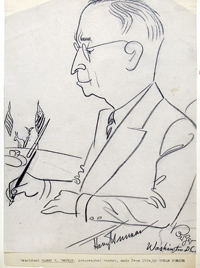 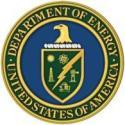 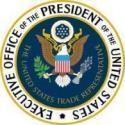 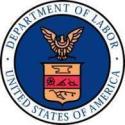 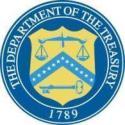 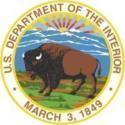 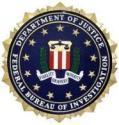 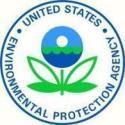 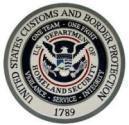 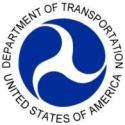 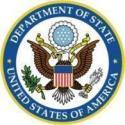 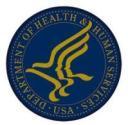 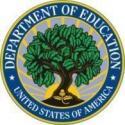 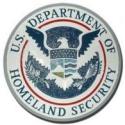 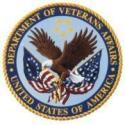 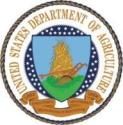 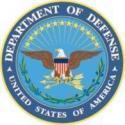 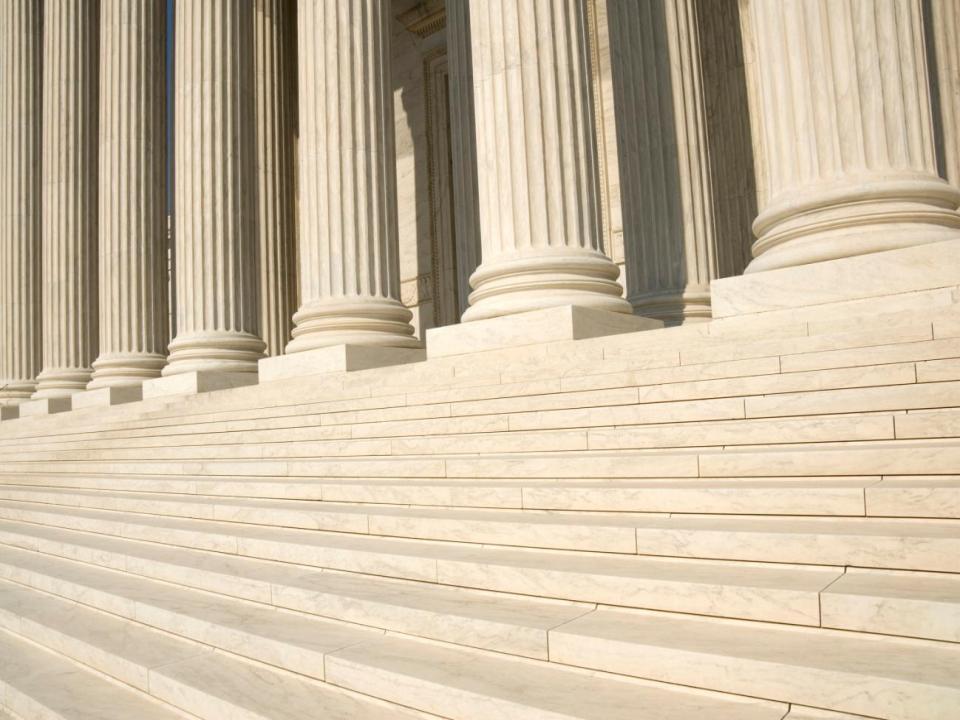 GSA Manages…
370 million square feet;
12 million products;
400,000 vehicles;
10 million trips;
$65 billion  in purchases…
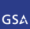 Property of the U.S. General Services Administration.
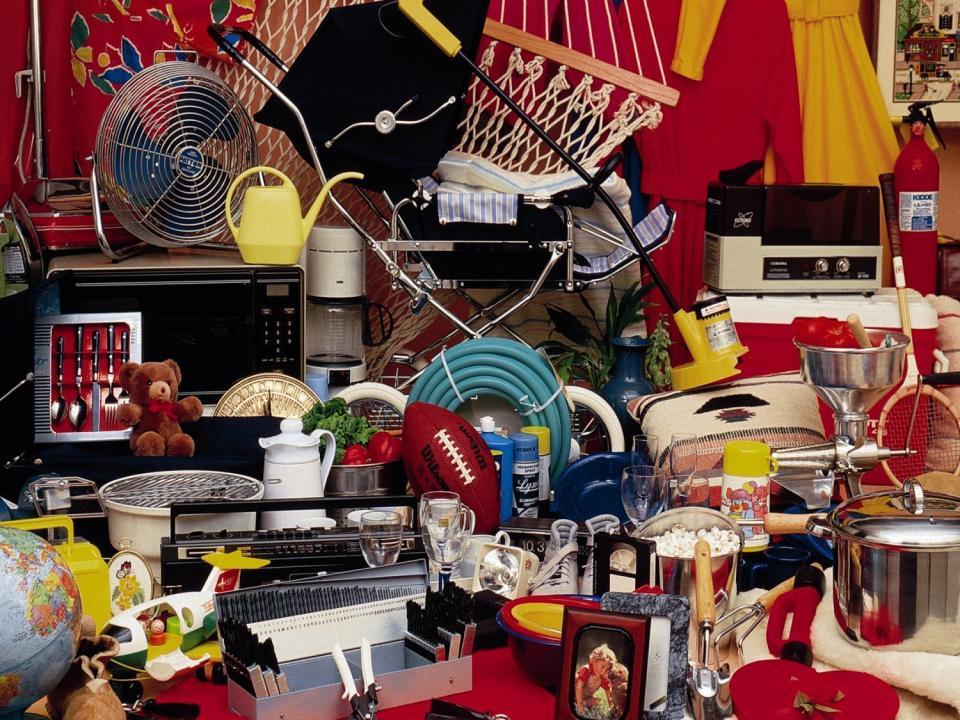 Everything…
Everyone…
For
Everywhere.
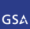 Property of the U.S. General Services Administration.
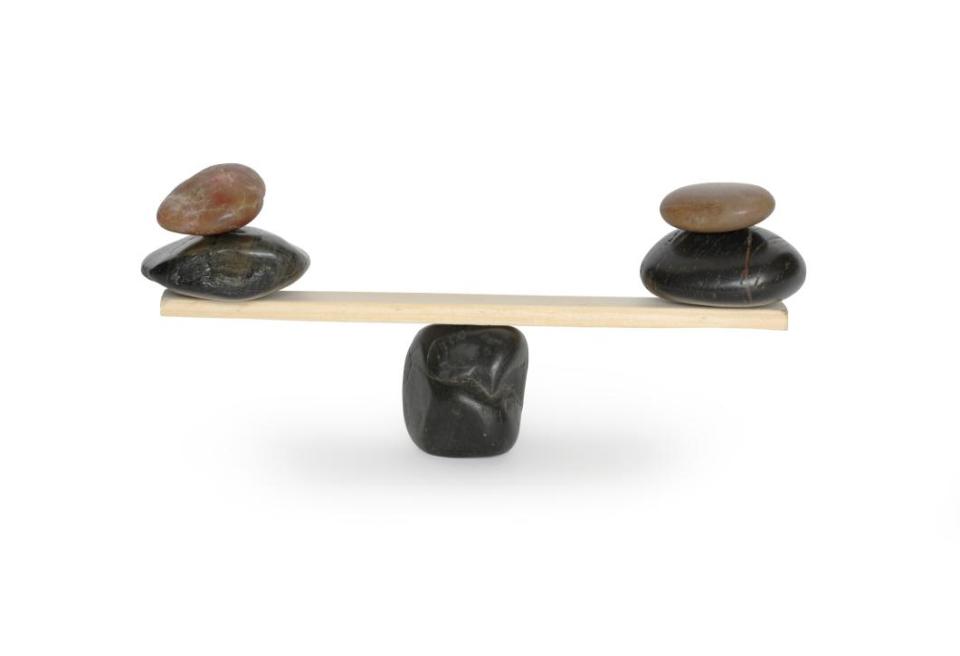 Fulcrum
of
Government.
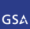 Property of the U.S. General Services Administration.
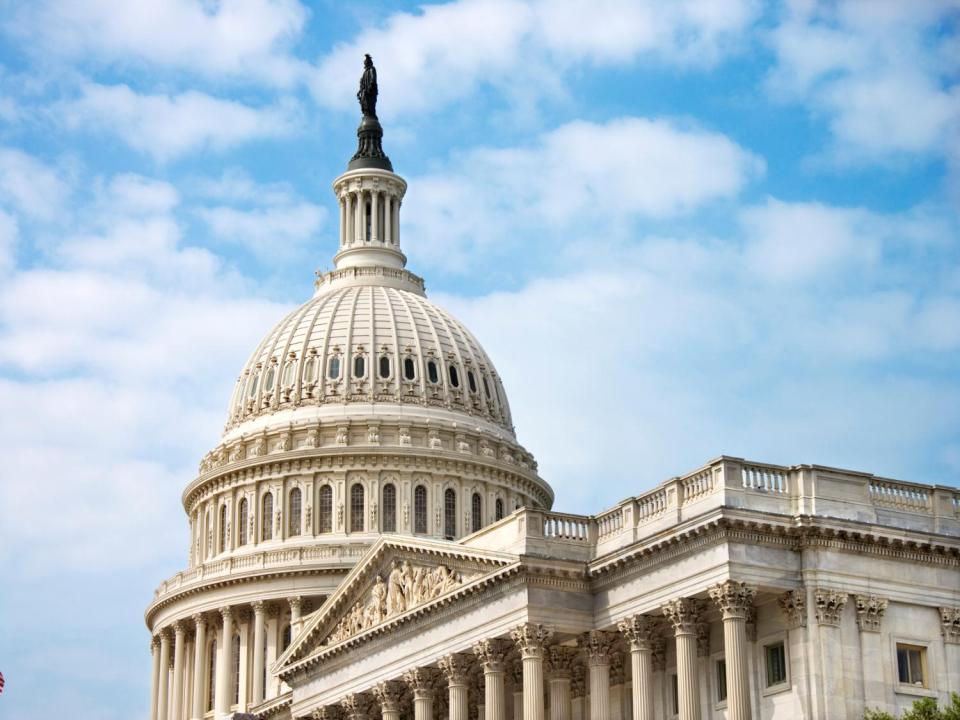 Sustainability of
Government.
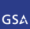 Property of the U.S. General Services Administration.
Executive Order 13514: Federal Leadership in Environmental, Energy, and Economic Performance
“…to establish an integrated strategy towards sustainability in the Federal Government and to make reduction of greenhouse  gas  emissions a priority for Federal agencies…”
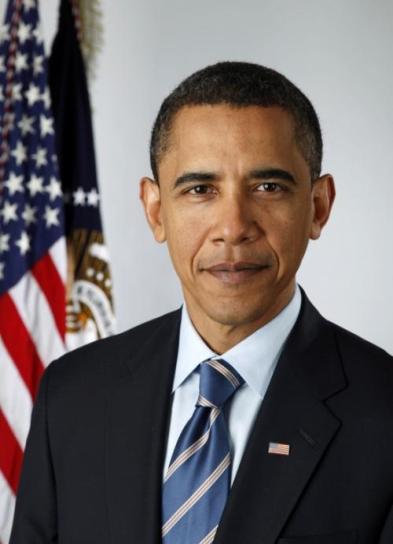 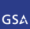 Property of the U.S. General Services Administration.
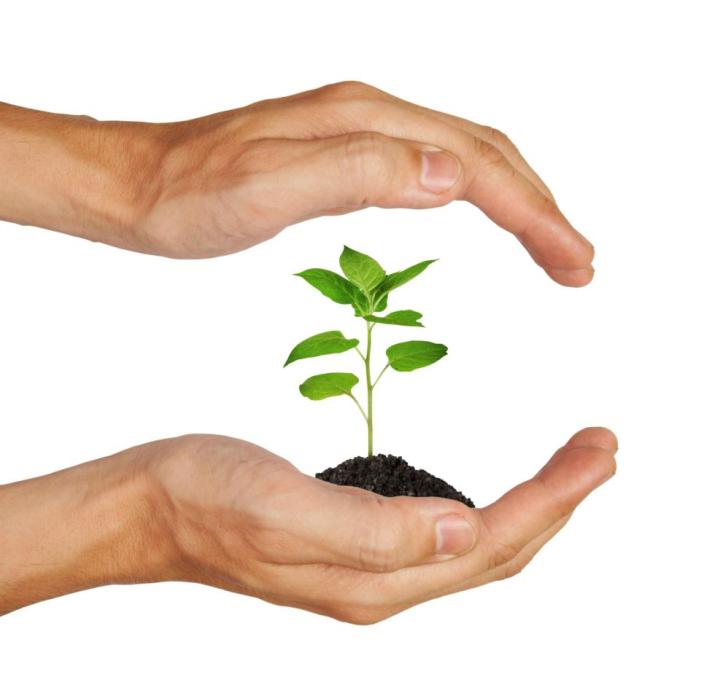 Resource
Stewardship.
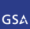 Property of the U.S. General Services Administration.
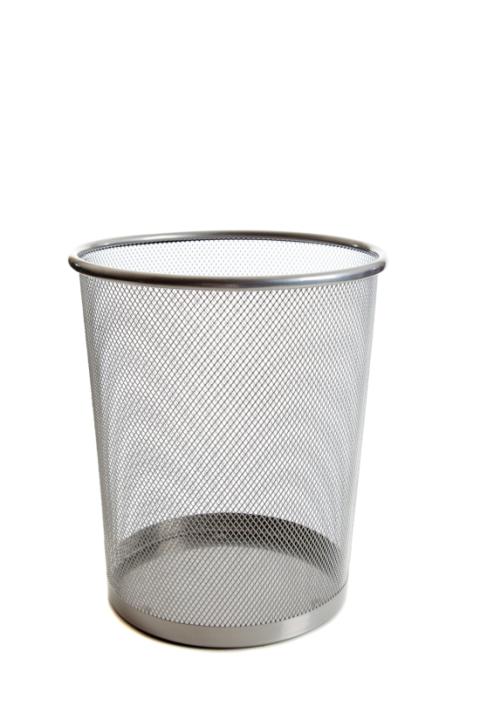 No Waste.
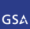 Property of the U.S. General Services Administration.
Judo (n):  The modern sport derived from jujitsu, in which the object is to throw, hold to the ground, or otherwise force an opponent to submit, using the minimum of physical effort.
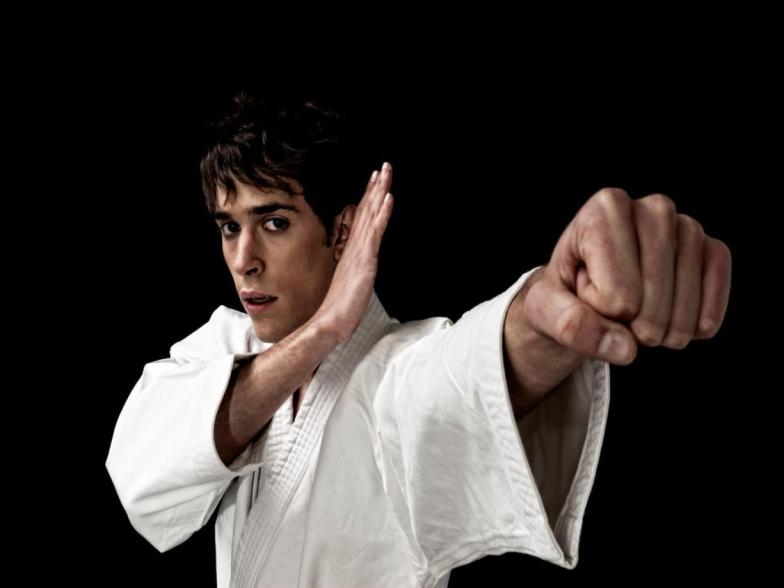 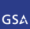 Property of the U.S. General Services Administration.
[Speaker Notes: .]
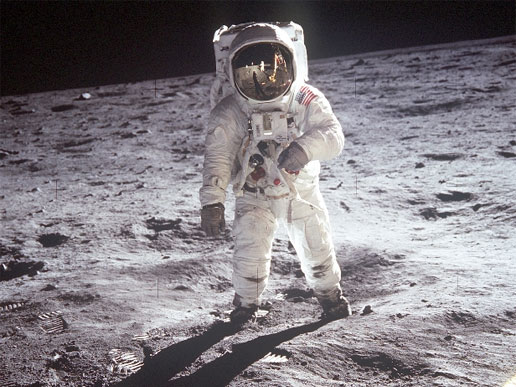 Models
of
Future
Workspaces.
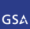 Property of the U.S. General Services Administration.
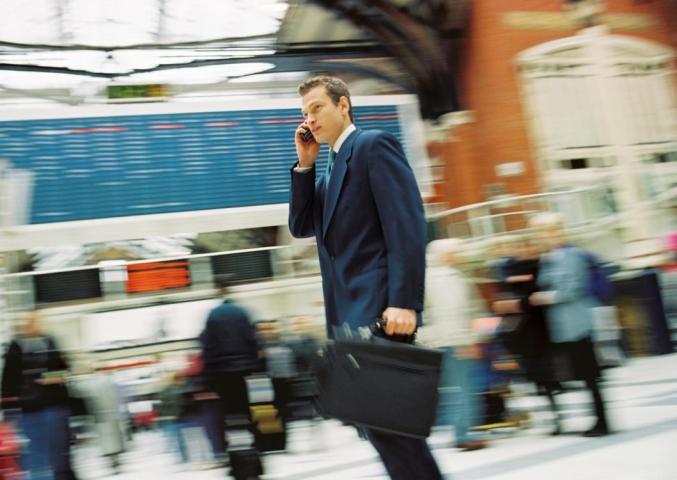 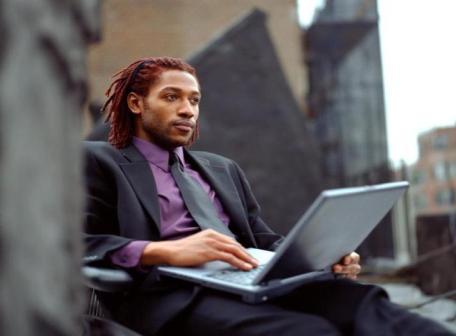 Mobile Work.
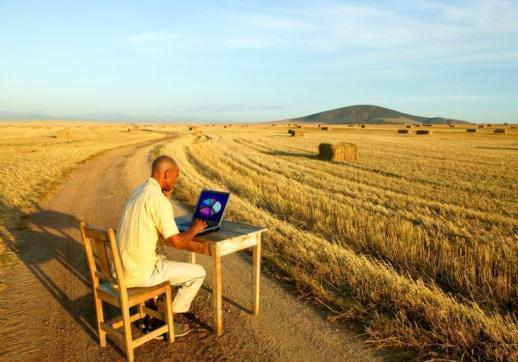 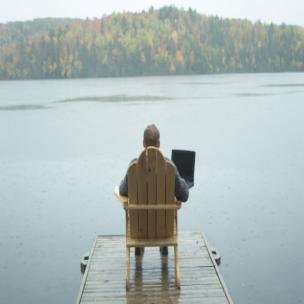 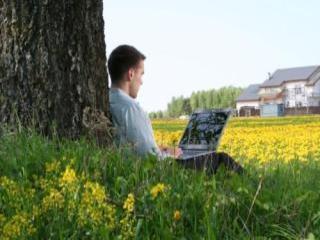 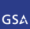 Property of the U.S. General Services Administration.
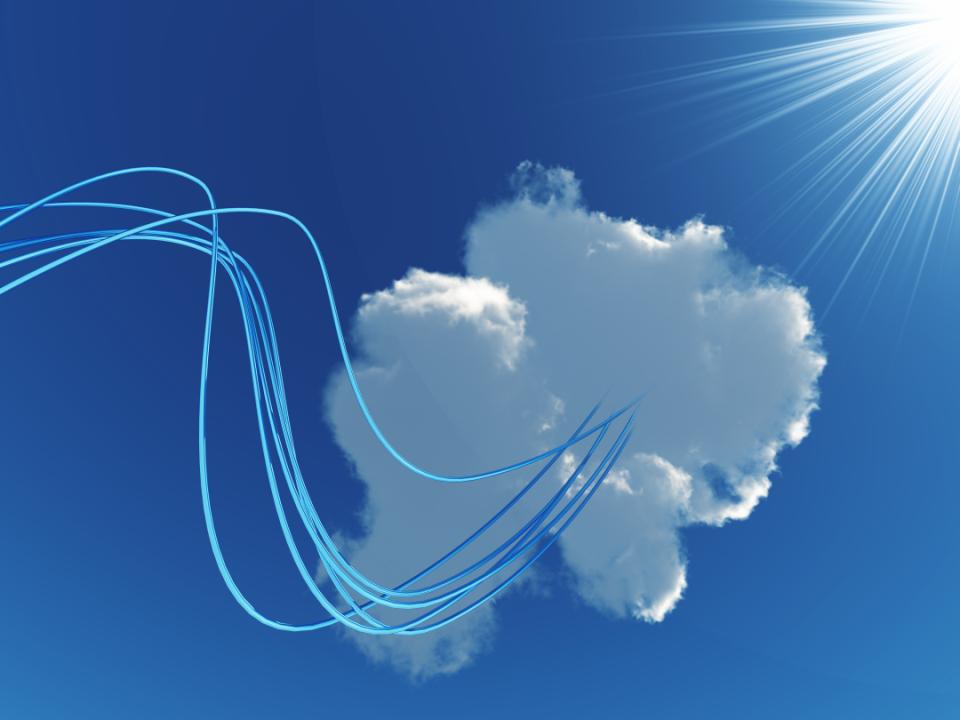 The Cloud.
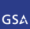 Property of the U.S. General Services Administration.
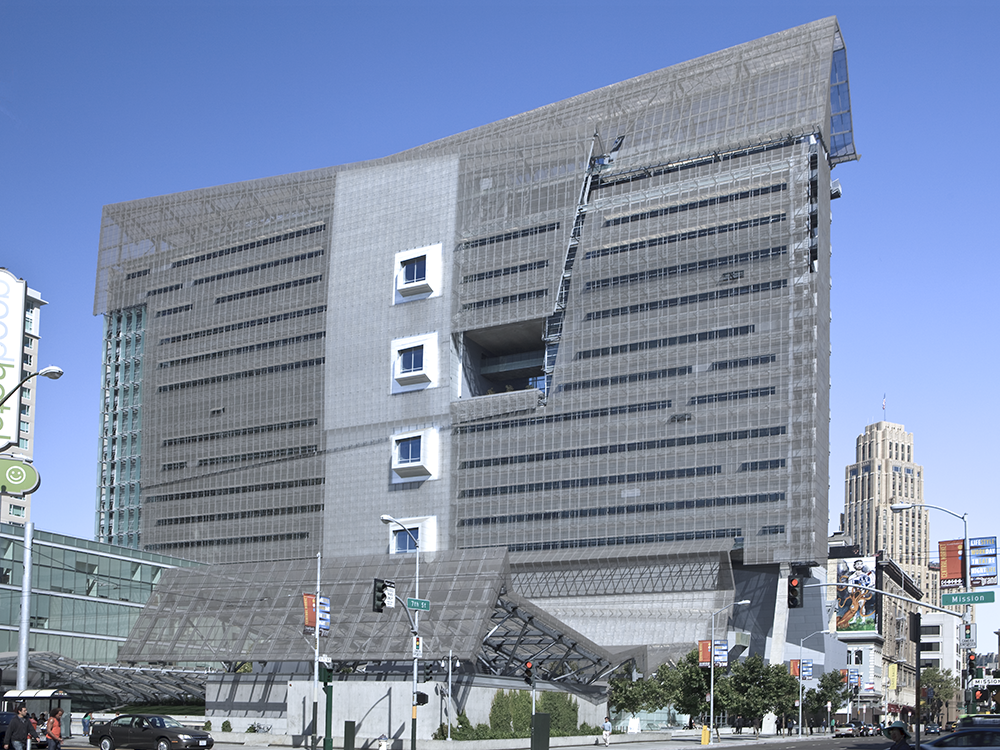 LEED Buildings.
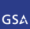 Property of the U.S. General Services Administration.
San Francisco Federal Building	San Francisco, CA
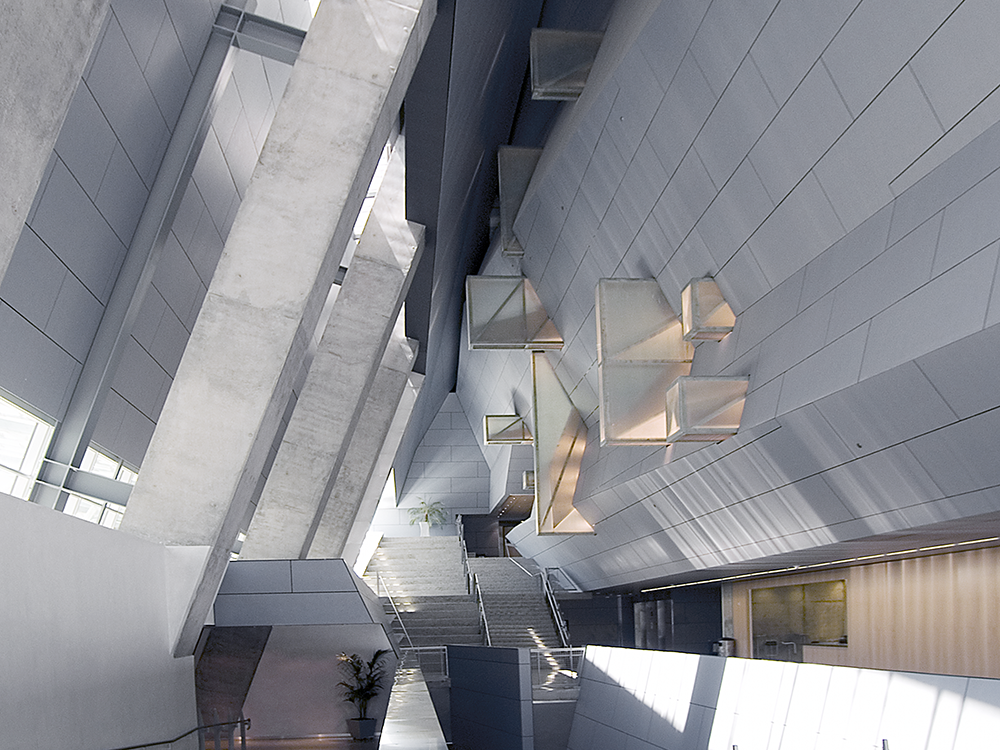 LEED Buildings.
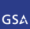 Property of the U.S. General Services Administration.
San Francisco Federal Building	San Francisco, CA
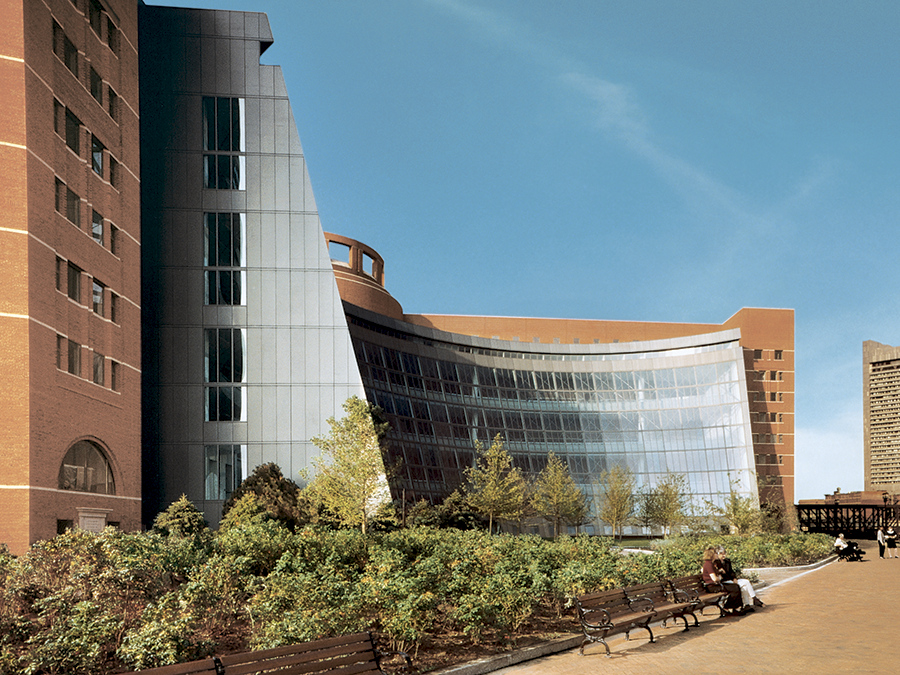 Green Proving Ground.
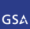 Property of the U.S. General Services Administration.
John Joseph Moakley U.S. Courthouse     Boston, MA
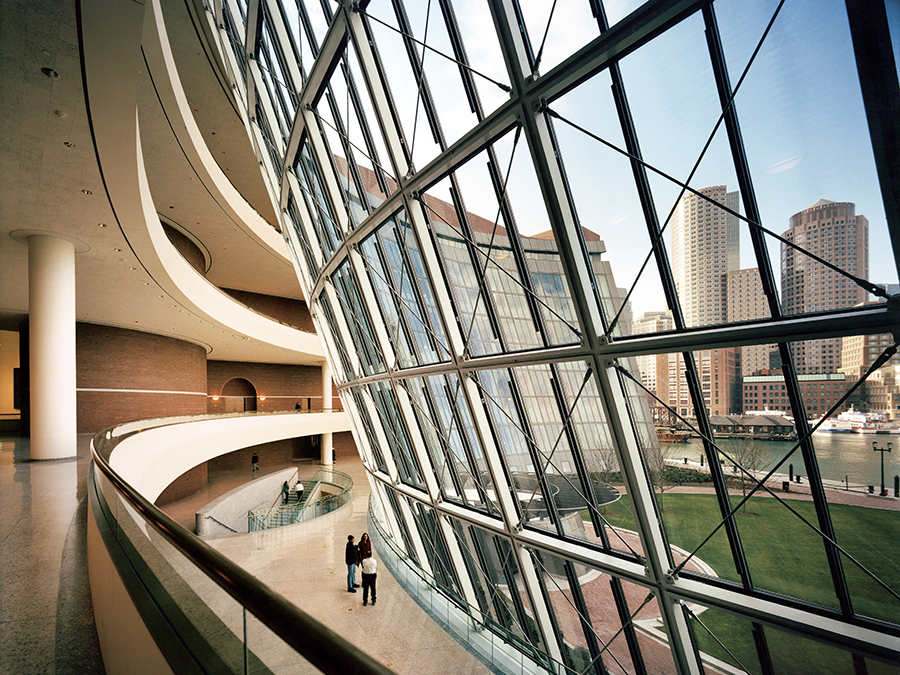 Green Proving Ground.
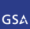 Property of the U.S. General Services Administration.
John Joseph Moakley U.S. Courthouse     Boston, MA
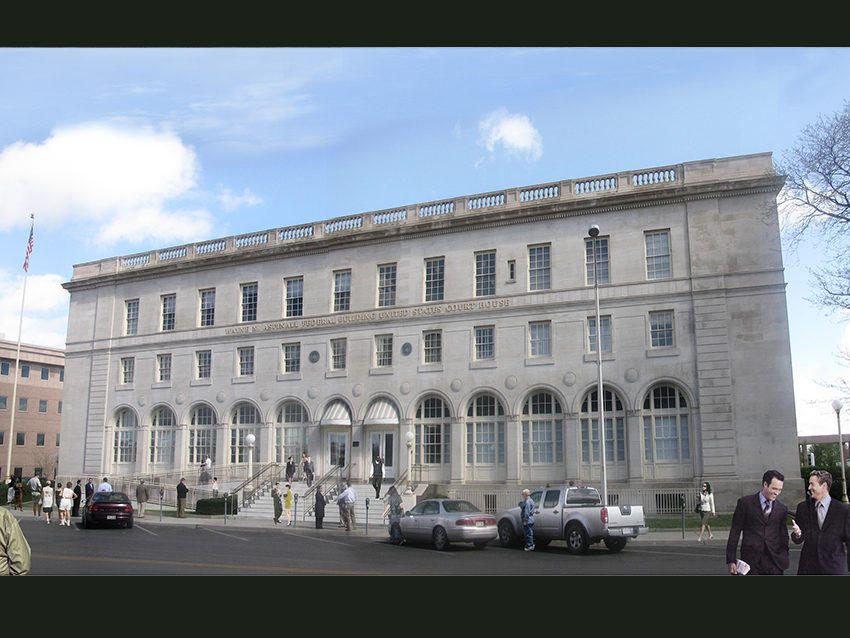 Historic Renovation.
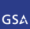 Property of the U.S. General Services Administration.
Aspinal Federal Building		Grand Junction, CO
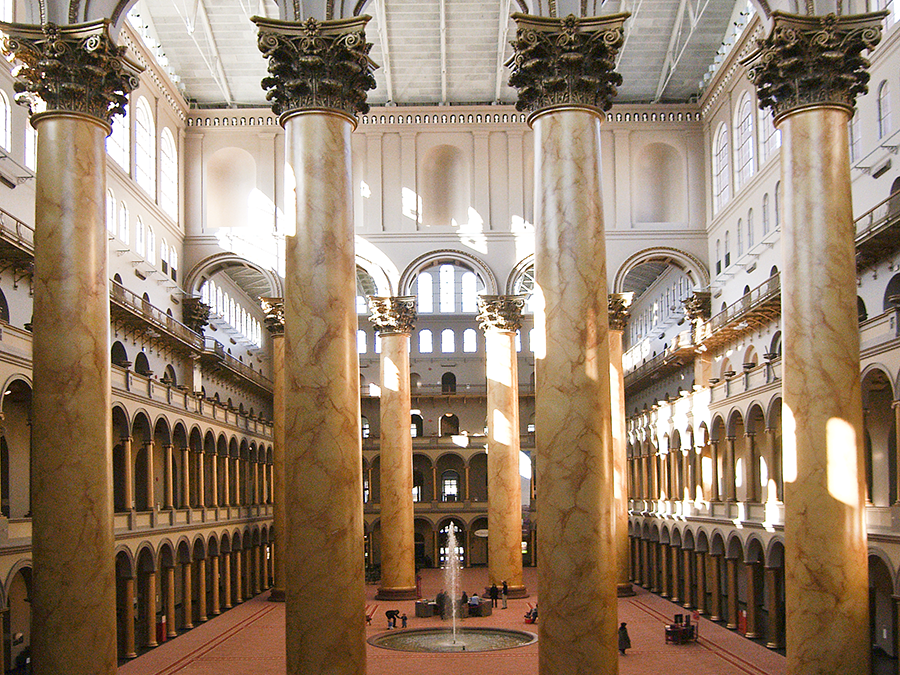 Historic Renovation.
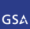 Property of the U.S. General Services Administration.
National Building Museum 	Washington, DC
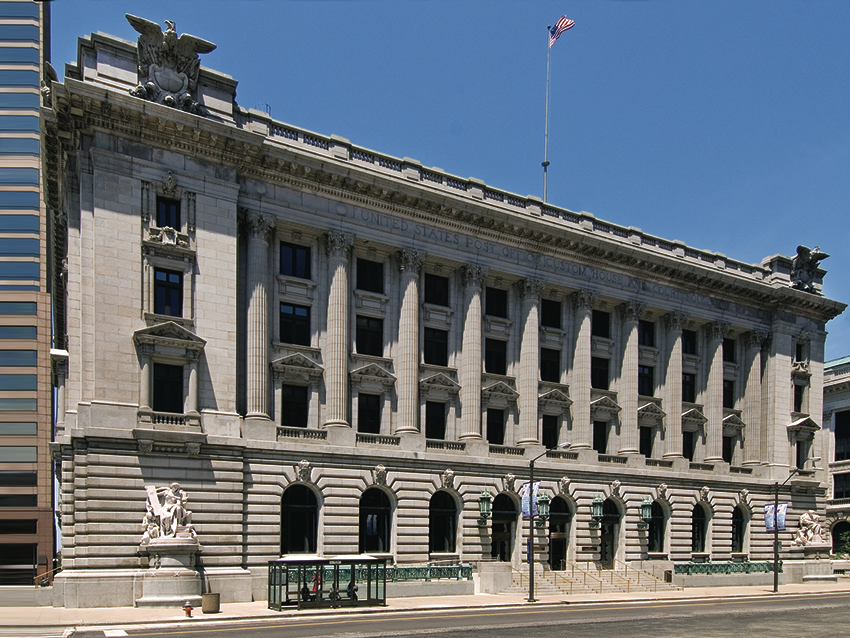 Energy Savings Performance Contracts.
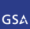 Property of the U.S. General Services Administration.
Metzenbaum Courthouse	Cleveland, OH
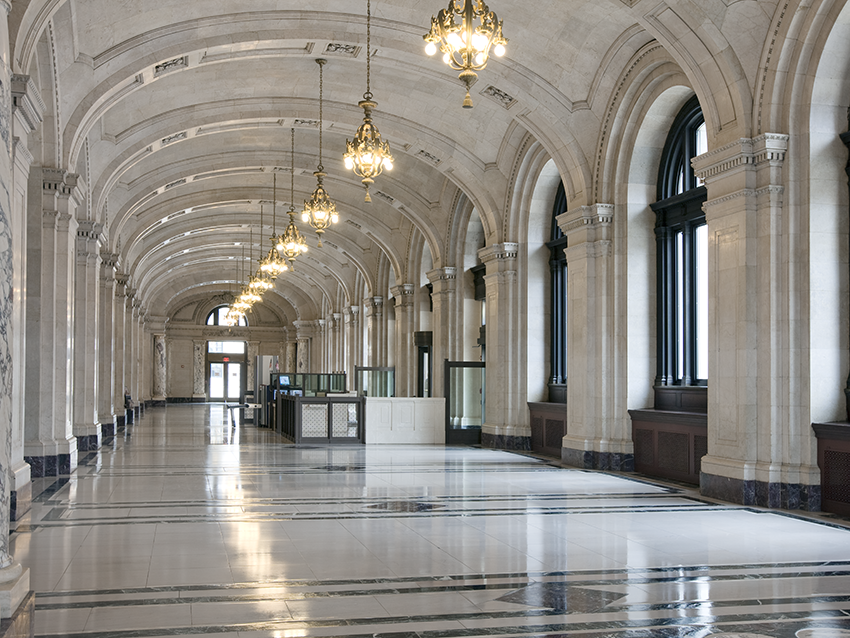 Energy Savings Performance Contracts.
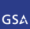 Property of the U.S. General Services Administration.
Metzenbaum Courthouse	Cleveland, OH
1800 F Street.
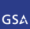 Property of the U.S. General Services Administration.
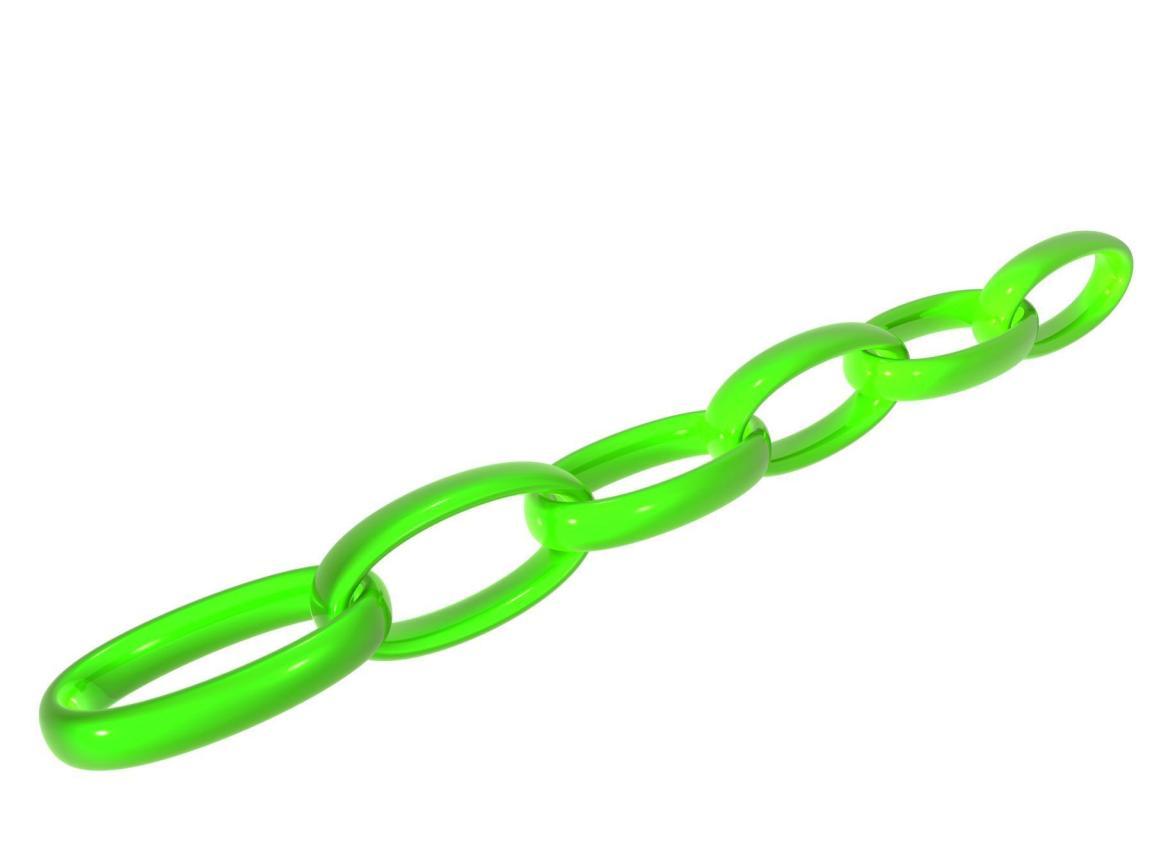 Sustainable
supply
chain.
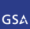 Property of the U.S. General Services Administration.
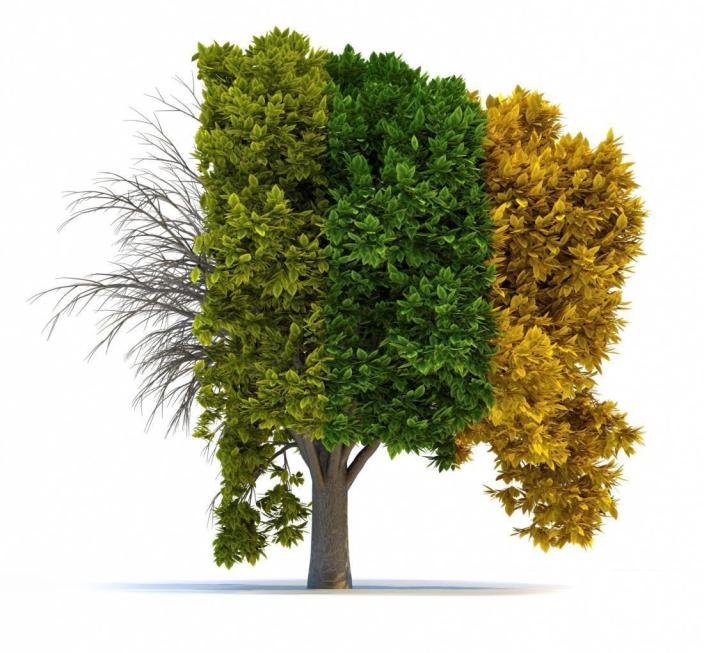 Lifecycle.
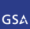 Property of the U.S. General Services Administration.
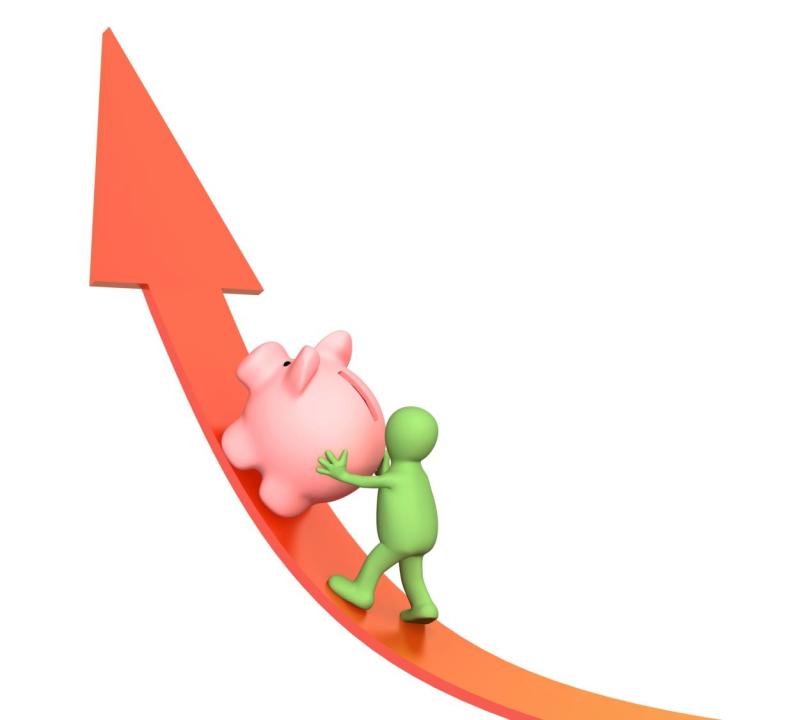 Return
on
Investment.
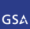 Property of the U.S. General Services Administration.
Risk
Mitigation.
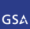 Property of the U.S. General Services Administration.
Intentionality.
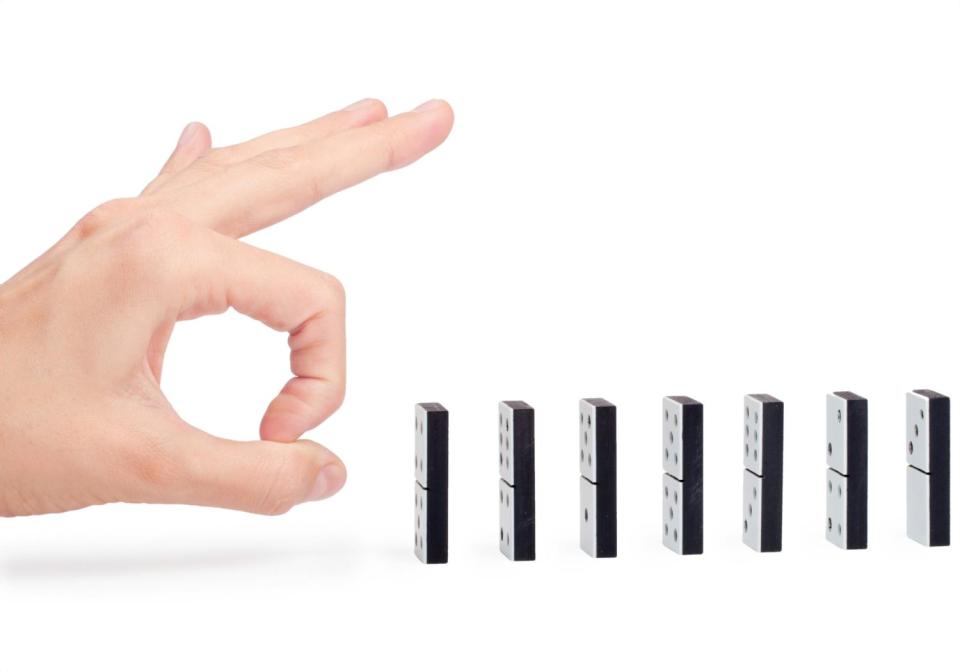 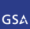 Property of the U.S. General Services Administration.
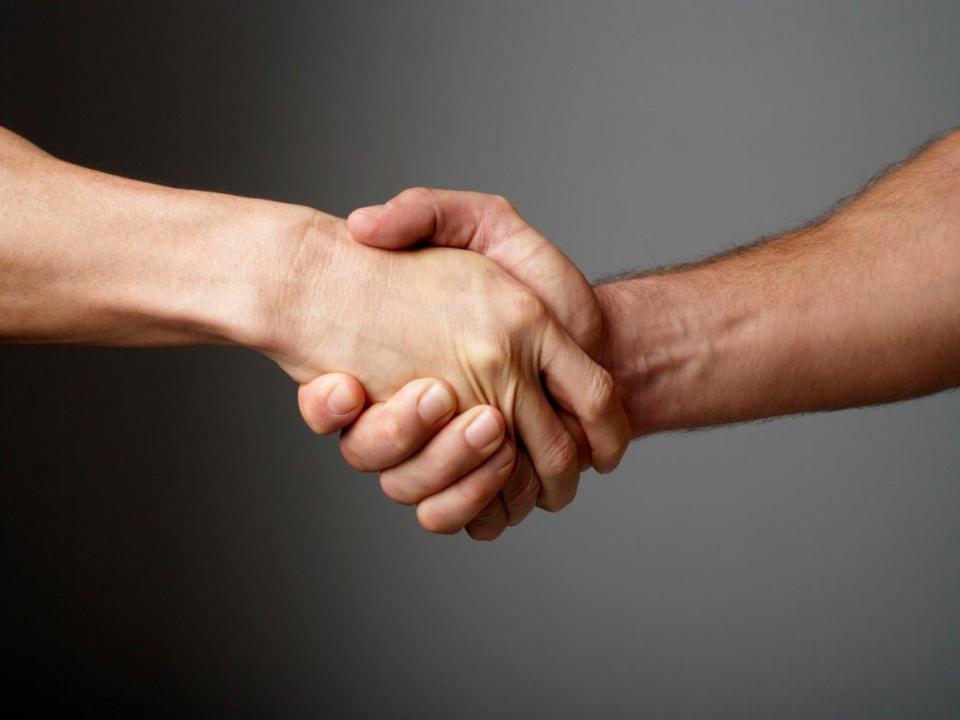 Partnership.
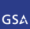 Property of the U.S. General Services Administration.
Greening
Fleet.
The
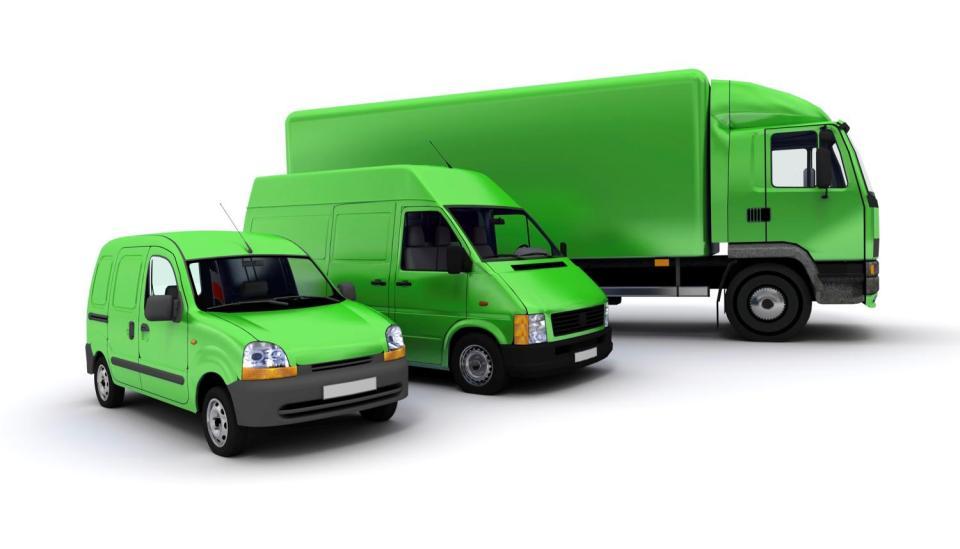 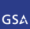 Property of the U.S. General Services Administration.
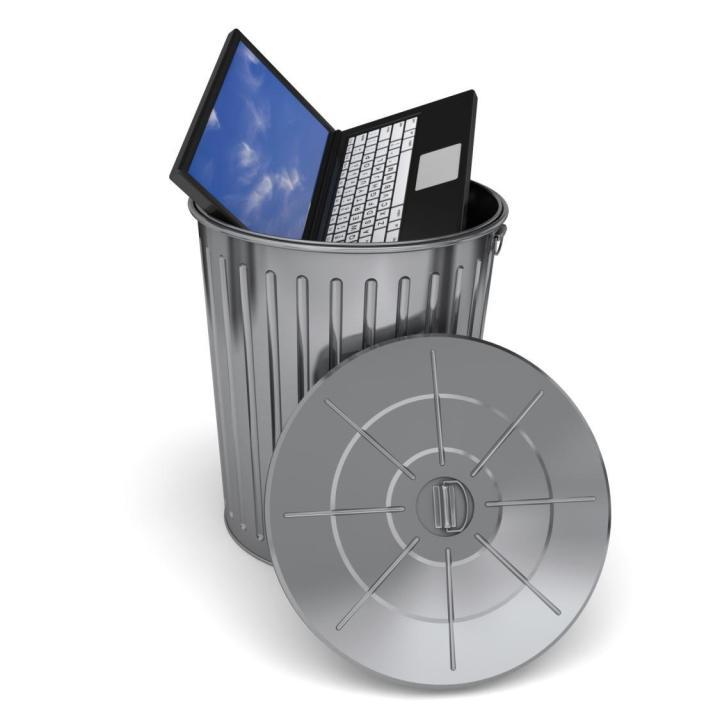 E-Waste.
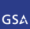 Property of the U.S. General Services Administration.
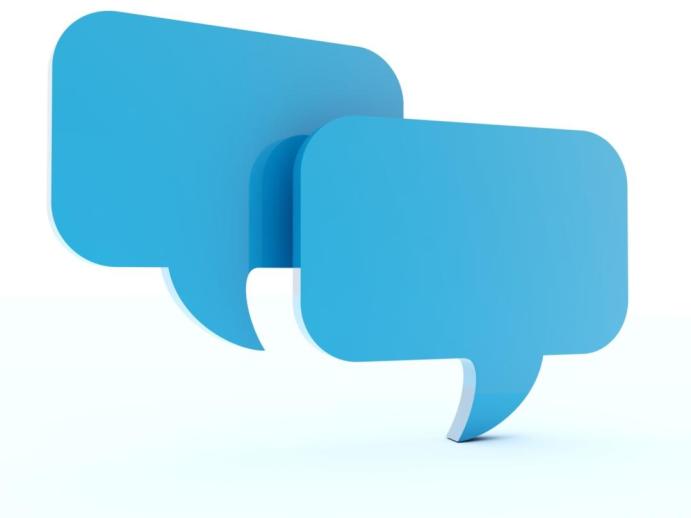 Conversation.
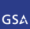 Property of the U.S. General Services Administration.